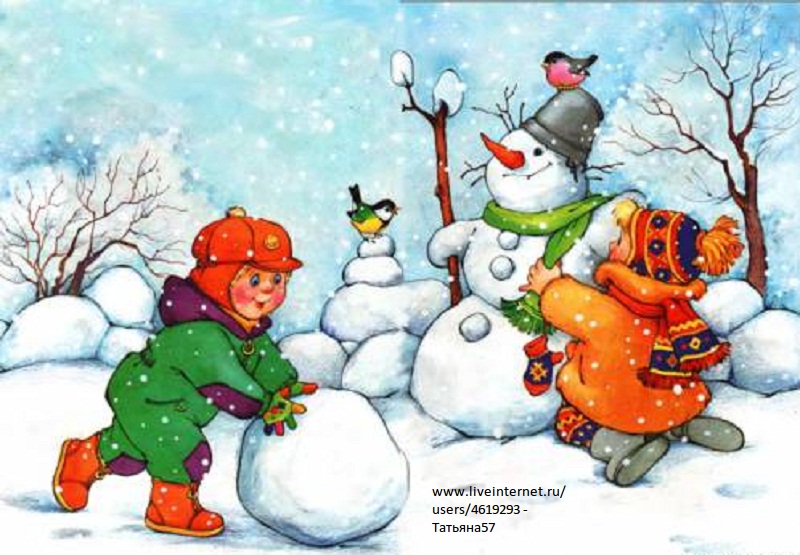 МБДОУ           д\с             ОВ № 8
Не тающий снежок
Иванченко Е.А.
ИЗ ПРОСТЫХ МАТЕРИАЛОВ , МЫ С РЕБЯТАМИ СДЕЛАЛИ ИСКУССТВЕННЫЙ СНЕГ , КОТОРЫЙ   ПРИЯТНЫЙ  НА ОЩУПЬ И НЕ ТАЕТ
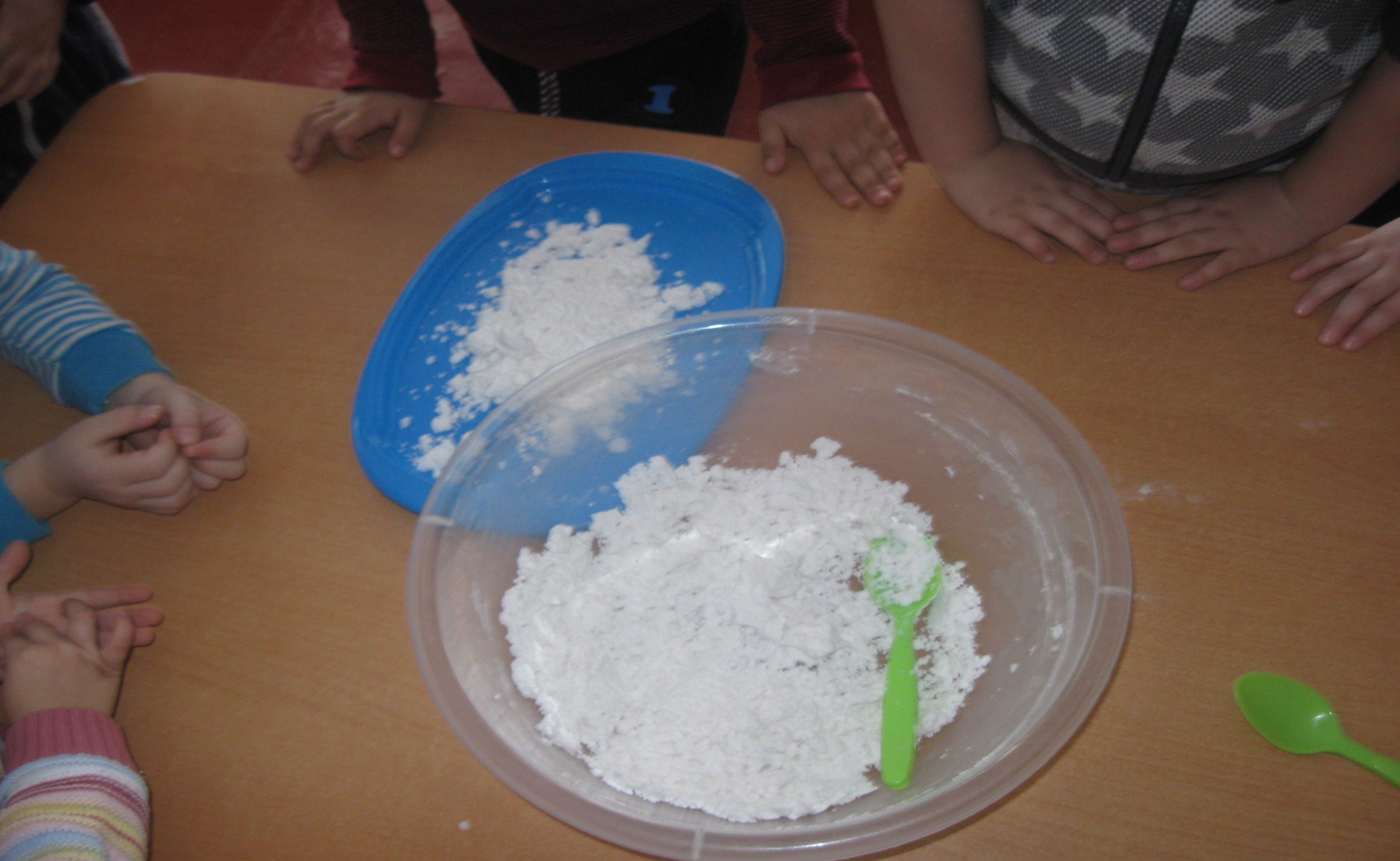 Все перемешиваем до образования однородной массы
Всем было очень интересно  потрогать снег , который не тает.
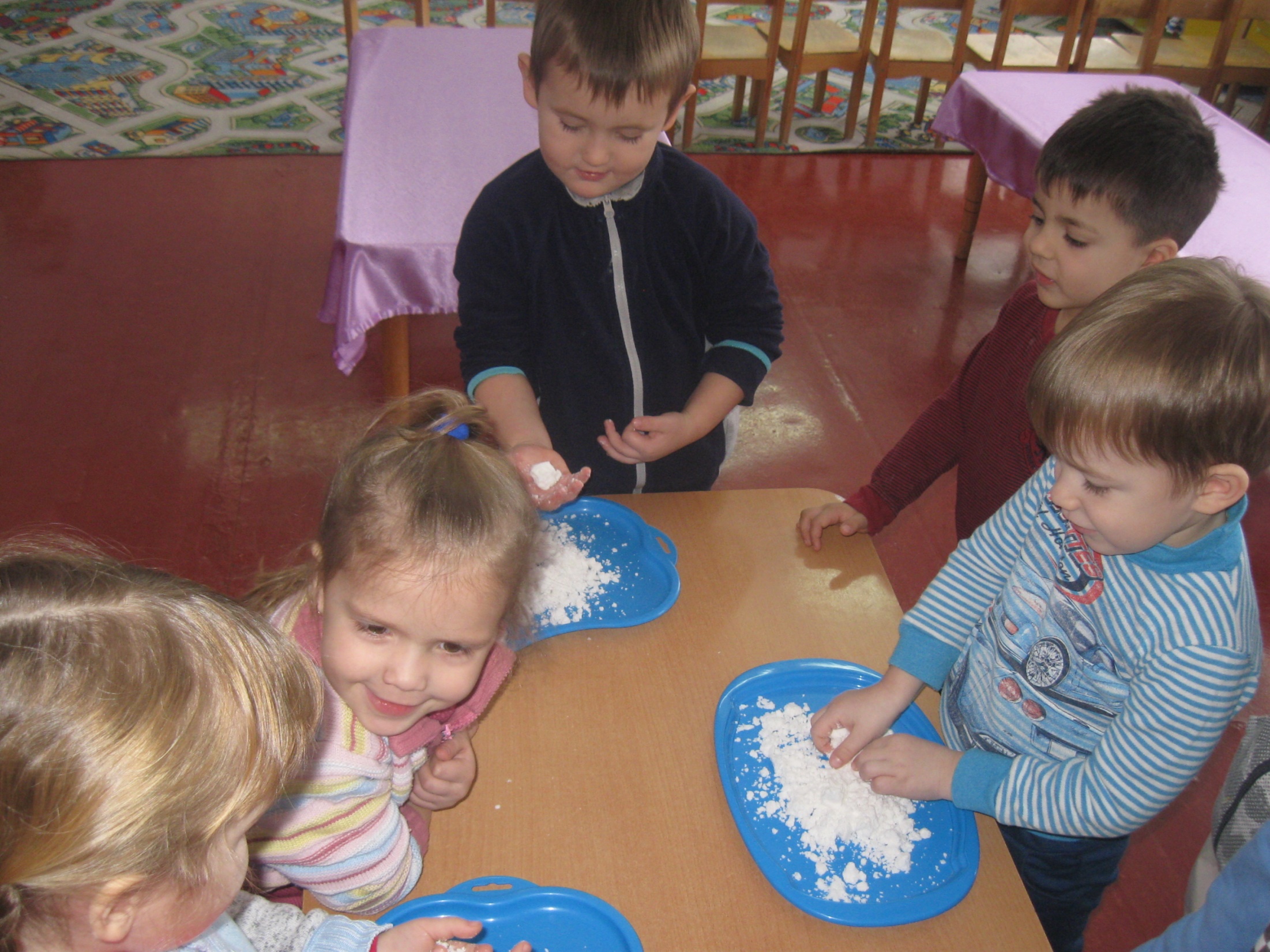 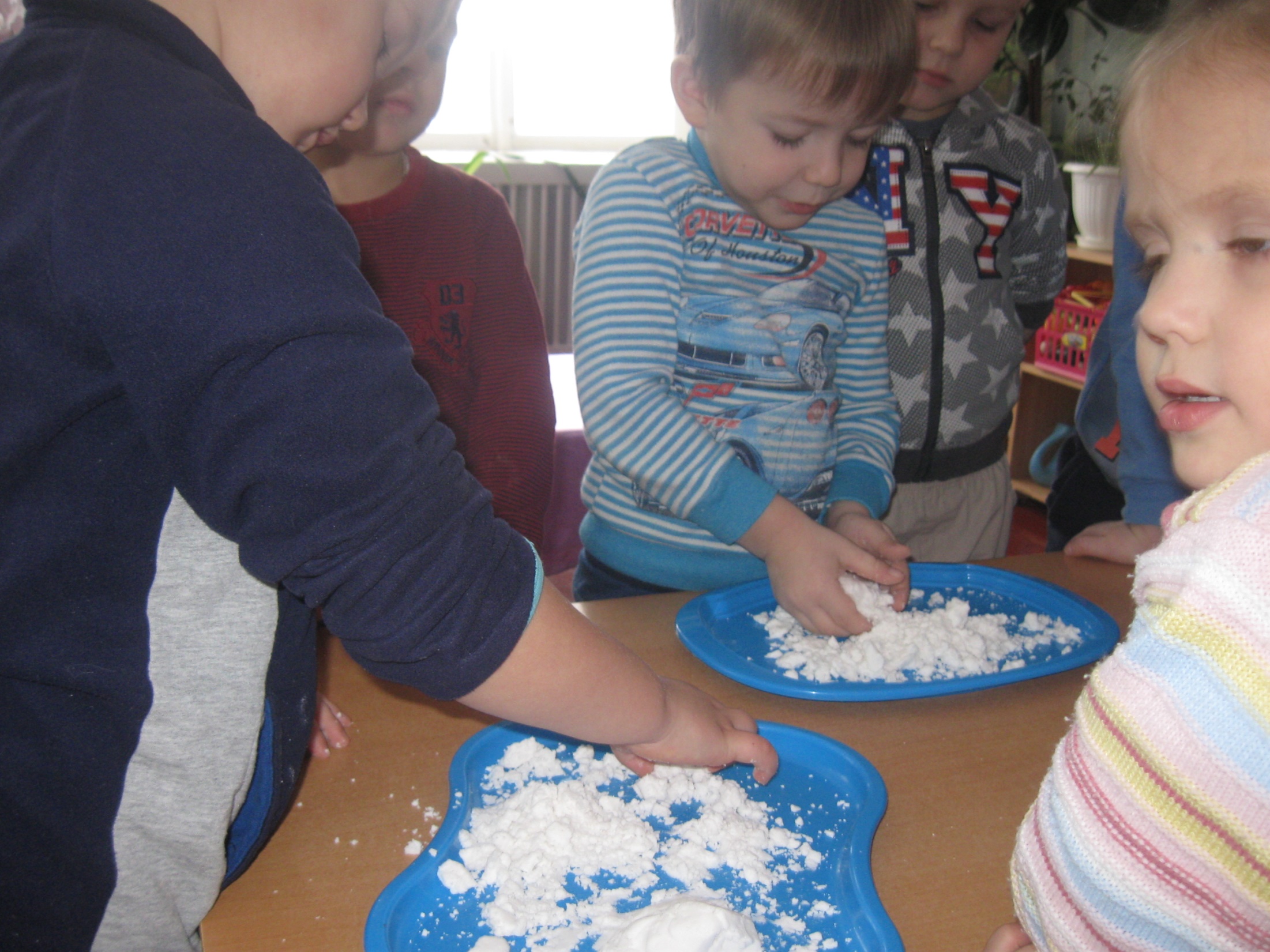 Снег легко лепится  и не тает
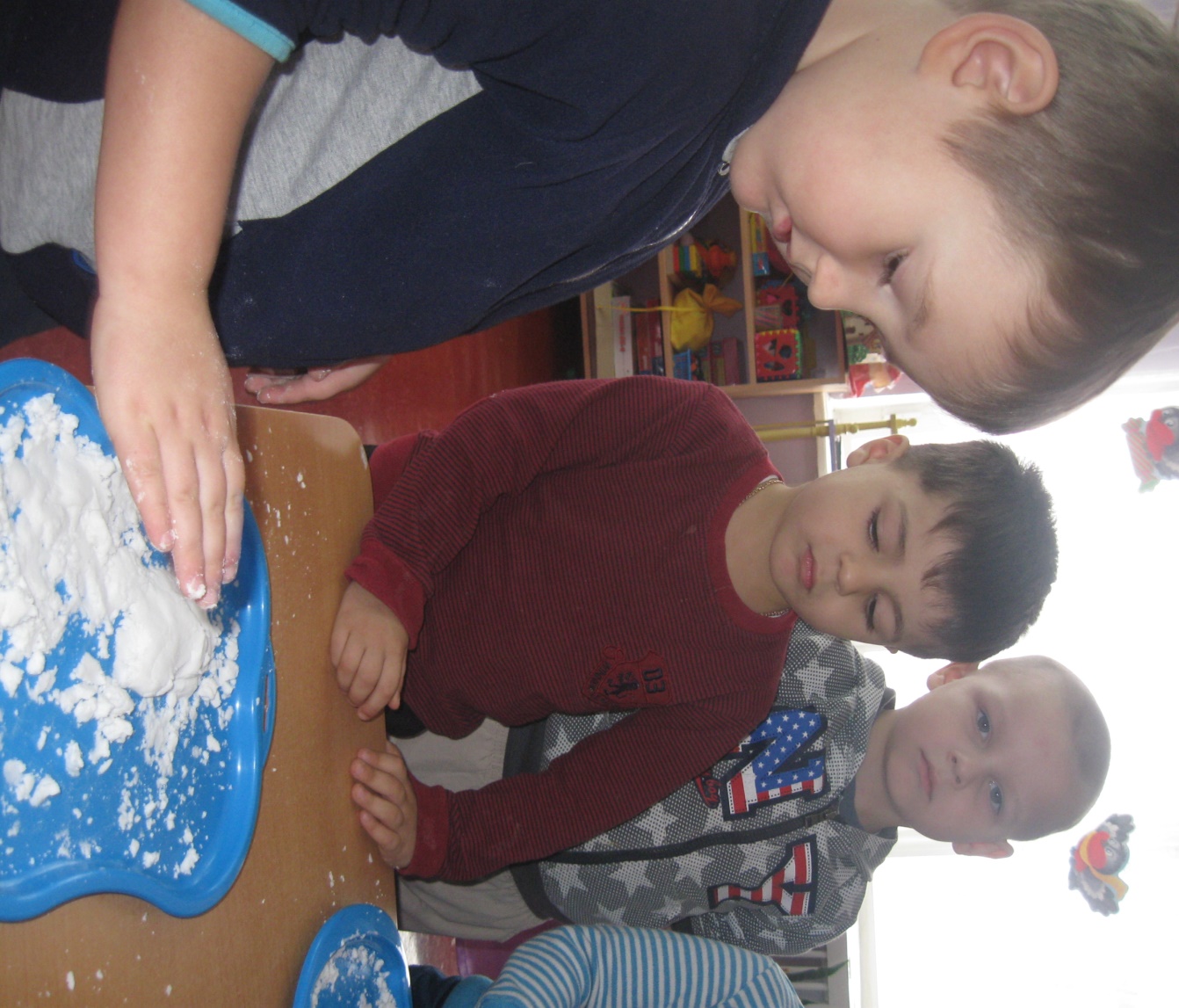 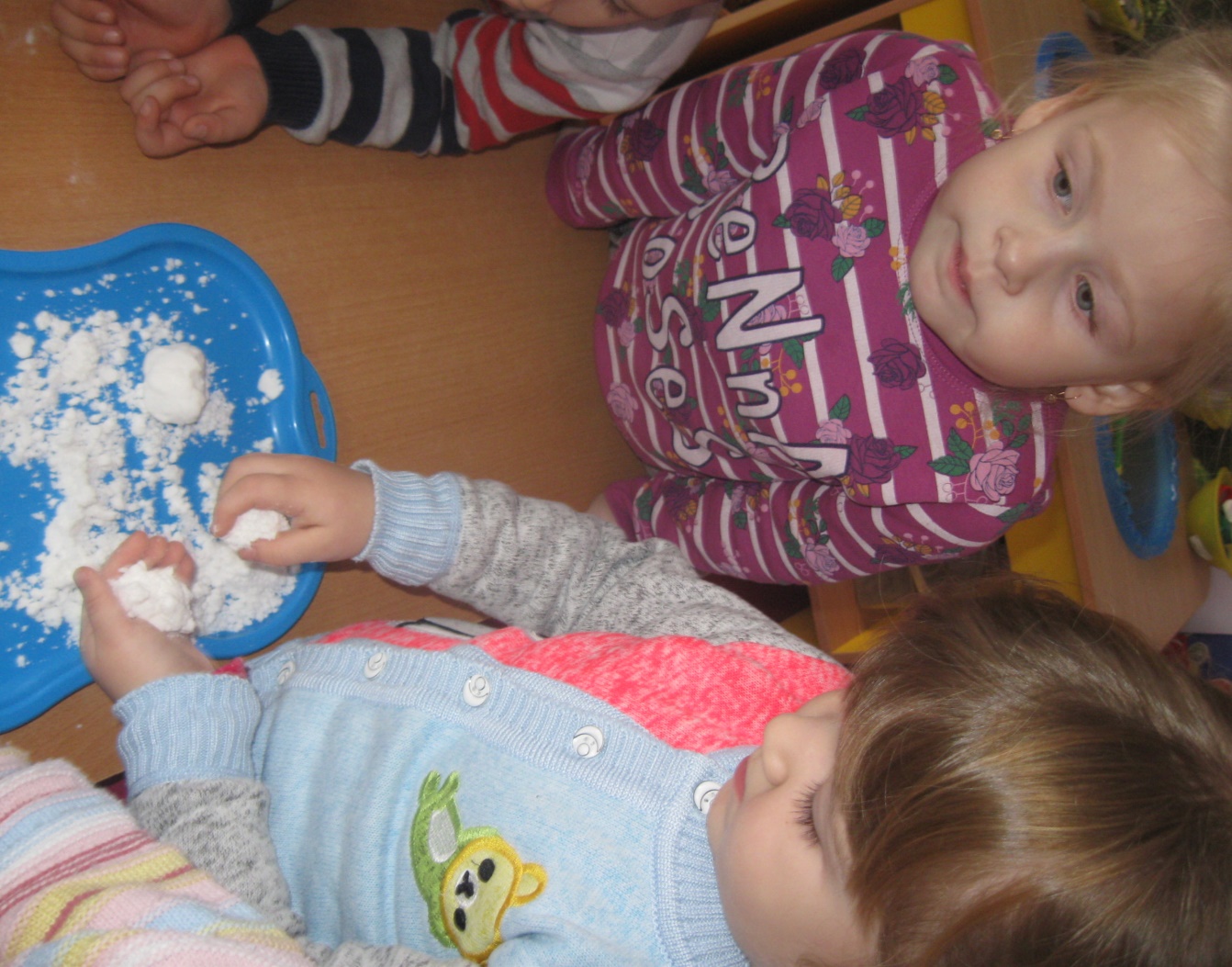 Дети вдоволь наигрались  таким снегом .
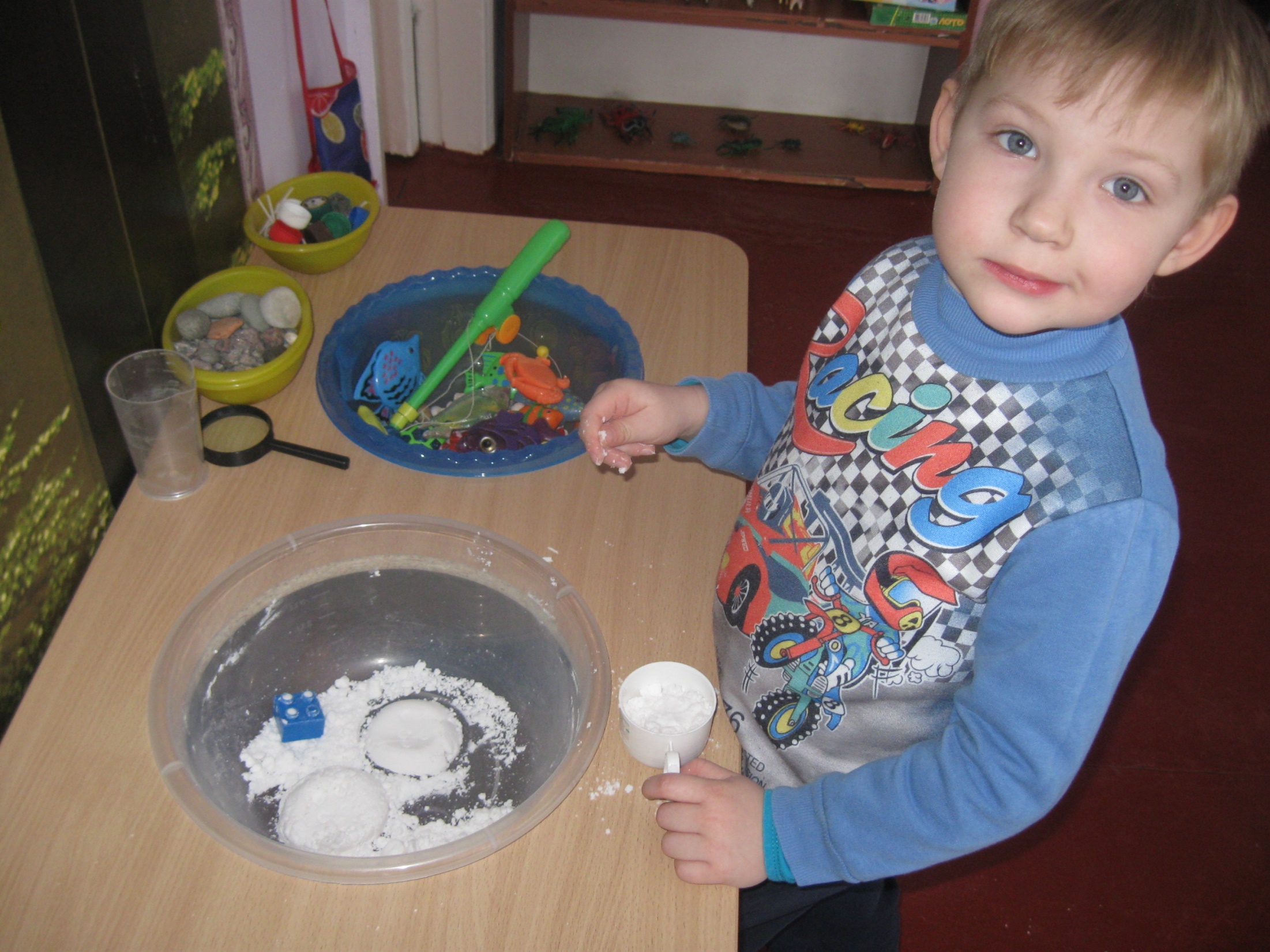 Этот чудо снег вызвал массу радостных эмоций!!!
Вот такой не тающий снежный снеговик  теперь живет у нас на группе
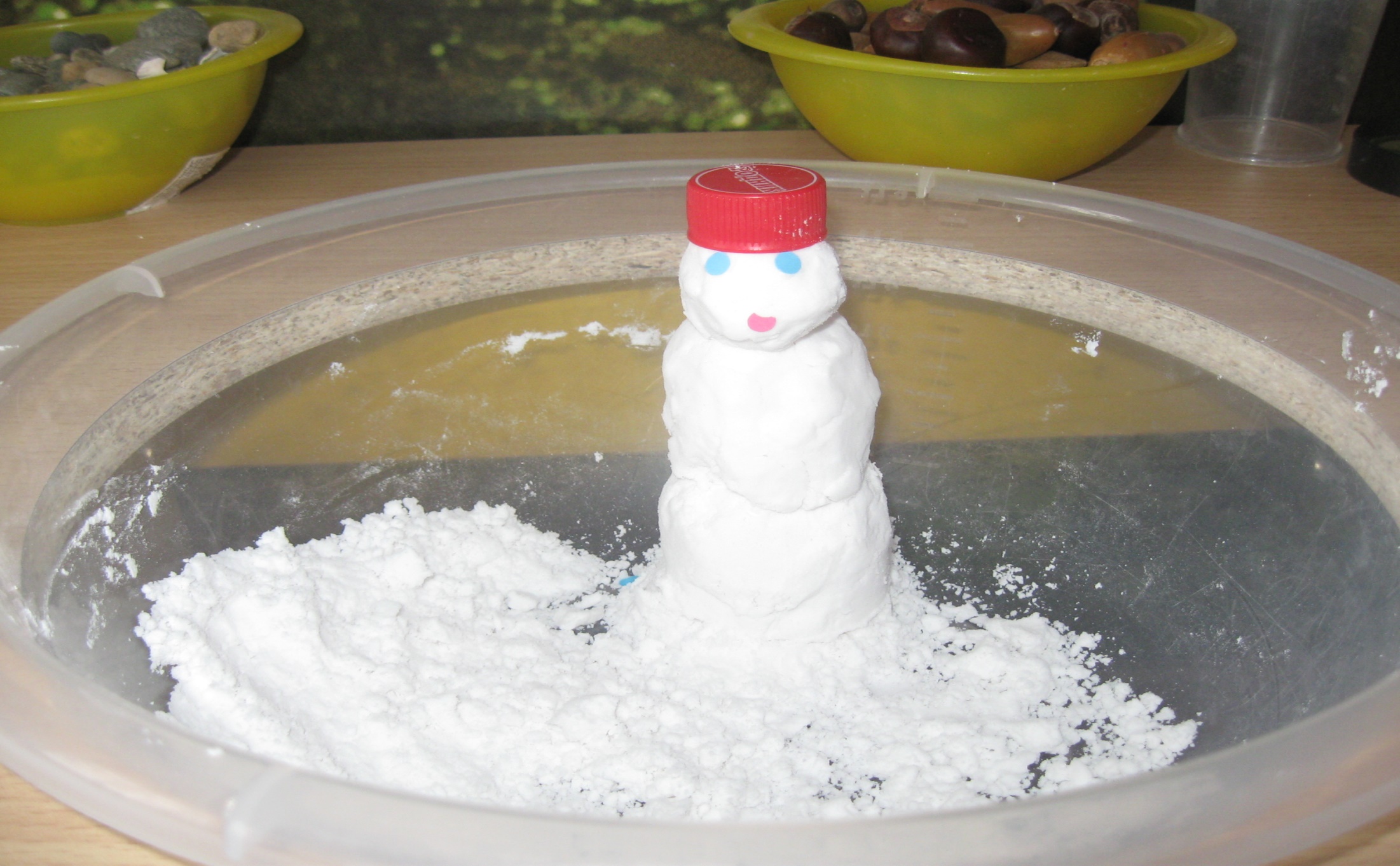